Transparantie in de keten Les 4
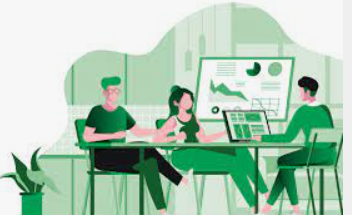 Optimalisatie P16
lesprogramma
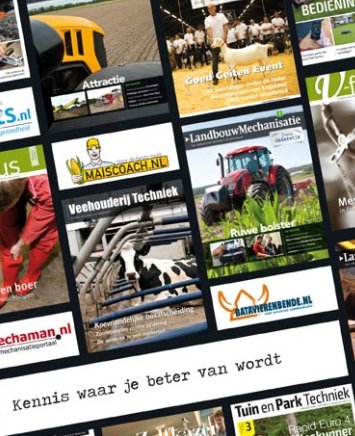 Les 1:	Netwerkkaart
Les 2:	Transparantie 
Les 3:	Logistiek
Les 4:	Informatie in de keten
Les 5:   Registratiesystemen
Optimalisatie P16
Les 4 Informatie in de keten
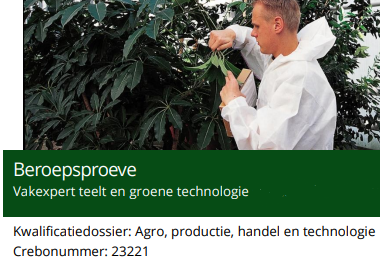 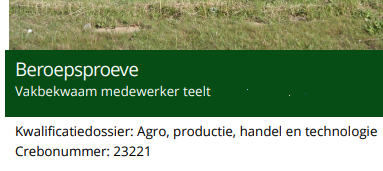 Optimalisatie P16
Les 4 Informatie in de keten
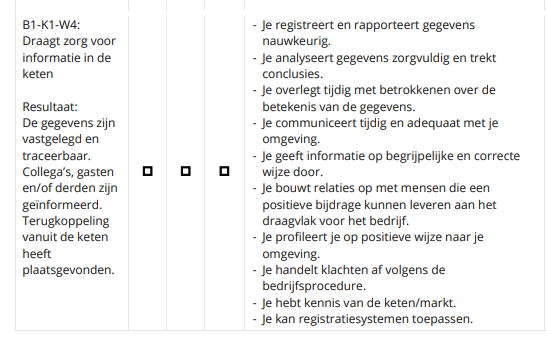 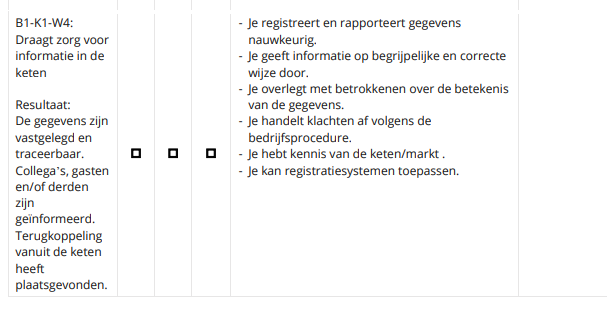 Optimalisatie P16
Les 4 Informatie in de keten
Hoe kun je de kennis over de keten/markt bijhouden?
Netwerken en studieclubs
Vakbladen
Online nieuwspagina’s
LinkedIn
Financiële instellingen
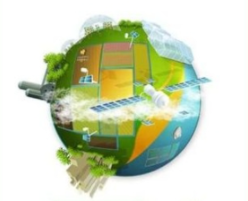 Optimalisatie P16
Les 4 Informatie in de keten
Hoe kun je de kennis over de keten/markt bijhouden?
Netwerken en studieclubs
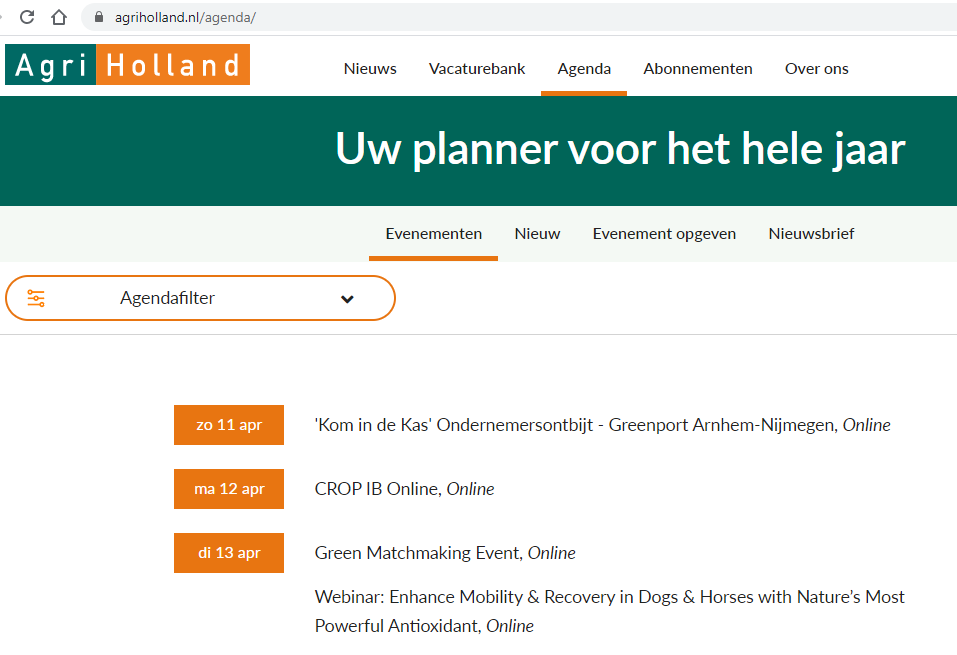 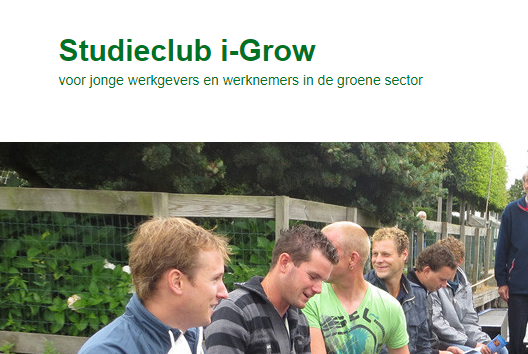 Optimalisatie P16
Les 4 Informatie in de keten
Hoe kun je de kennis over de keten/markt bijhouden?
Vakbladen
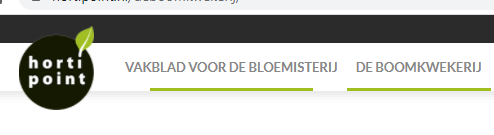 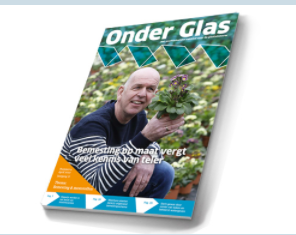 Optimalisatie P16
Les 4 Informatie in de keten
Hoe kun je de kennis over de keten/markt bijhouden?
Online nieuwspagina’s
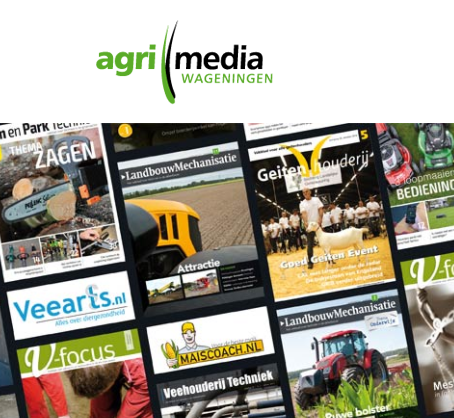 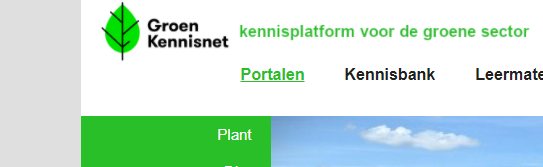 Optimalisatie P16
Les 4 Informatie in de keten
Hoe kun je de kennis over de keten/markt bijhouden?
LinkedIn
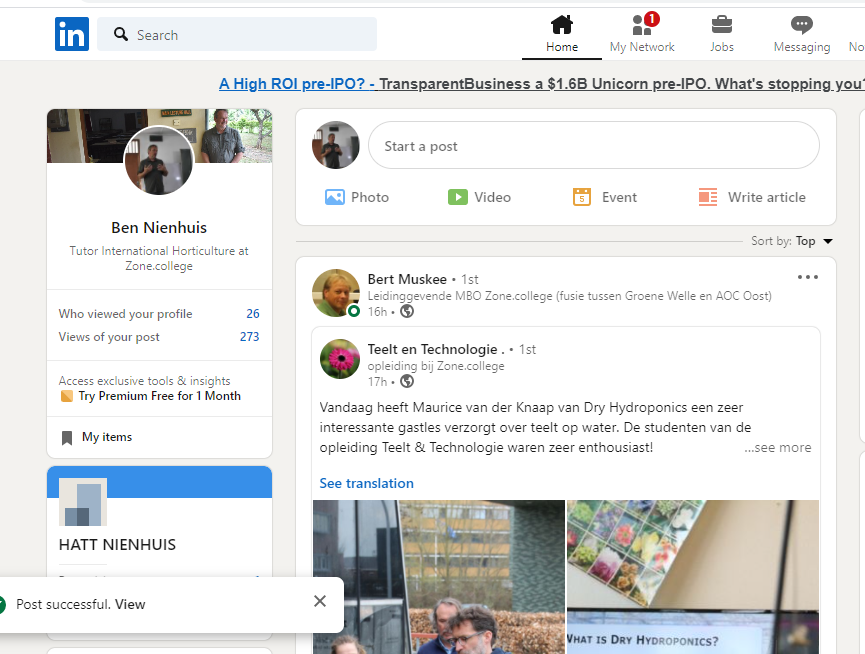 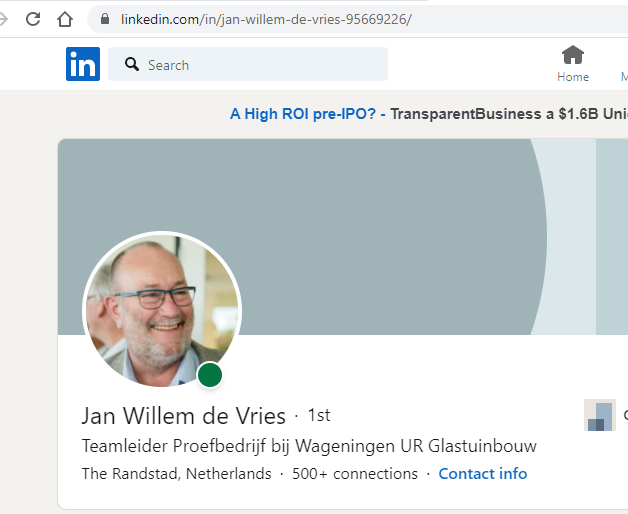 Optimalisatie P16
Les 4 Informatie in de keten
Hoe kun je de kennis over de keten/markt bijhouden?
Financiële instellingen
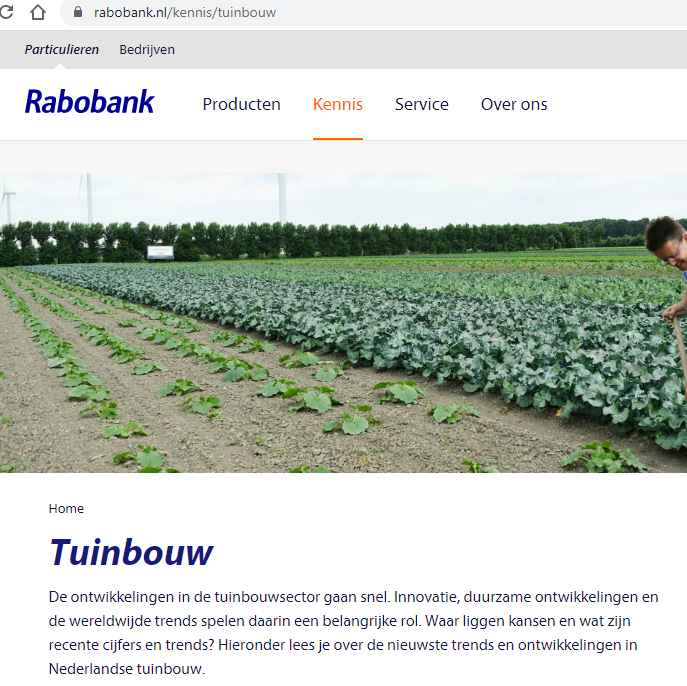 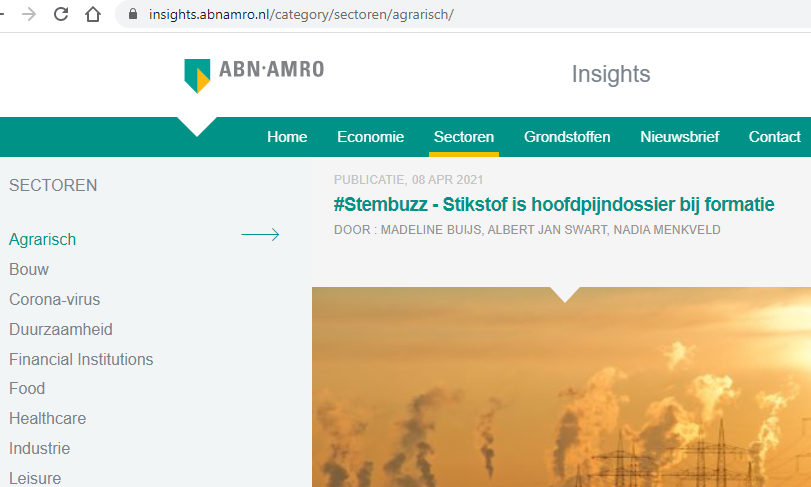 Optimalisatie P16
Les 4 Informatie in de keten
Maak nu opdrachten les 4
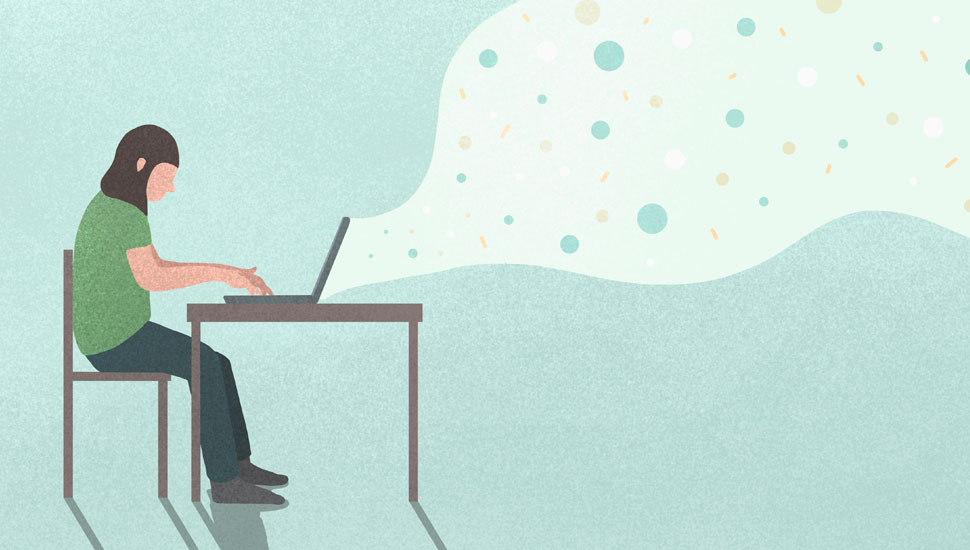 Optimalisatie P16